Организация познавательно-исследовательской деятельности с детьми старшего дошкольного возраста.
муниципальное казённое дошкольное образовательное учреждение
Куйбышевского района – детский сад «Ромашка»
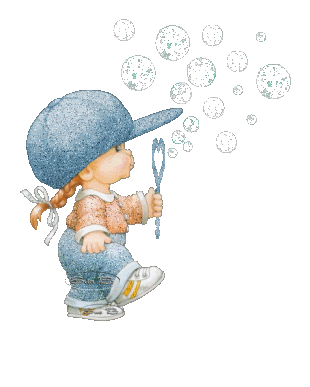 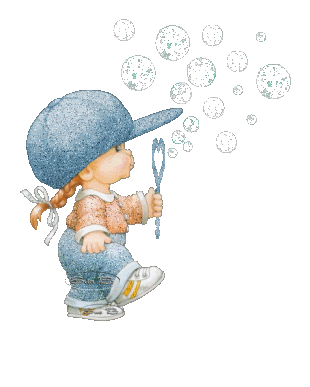 Воспитатель: Никитина Г.А.


                                      2018 г.
«Люди, научившиеся наблюдениям и опытам,
приобретают способность сами ставить вопросы
и получать на них фактические ответы,
оказываясь на более высоком умственном и
нравственном уровне в сравнении с теми,
кто такой школы не прошел»
                                                    К.А.Тимирязев
Воспитатель сегодня – это наставник, который на доступном для ребенка языке поможет понять окружающий мир и правила поведения в социуме, который поможет детям увидеть со стороны свои поступки и их возможные последствия.
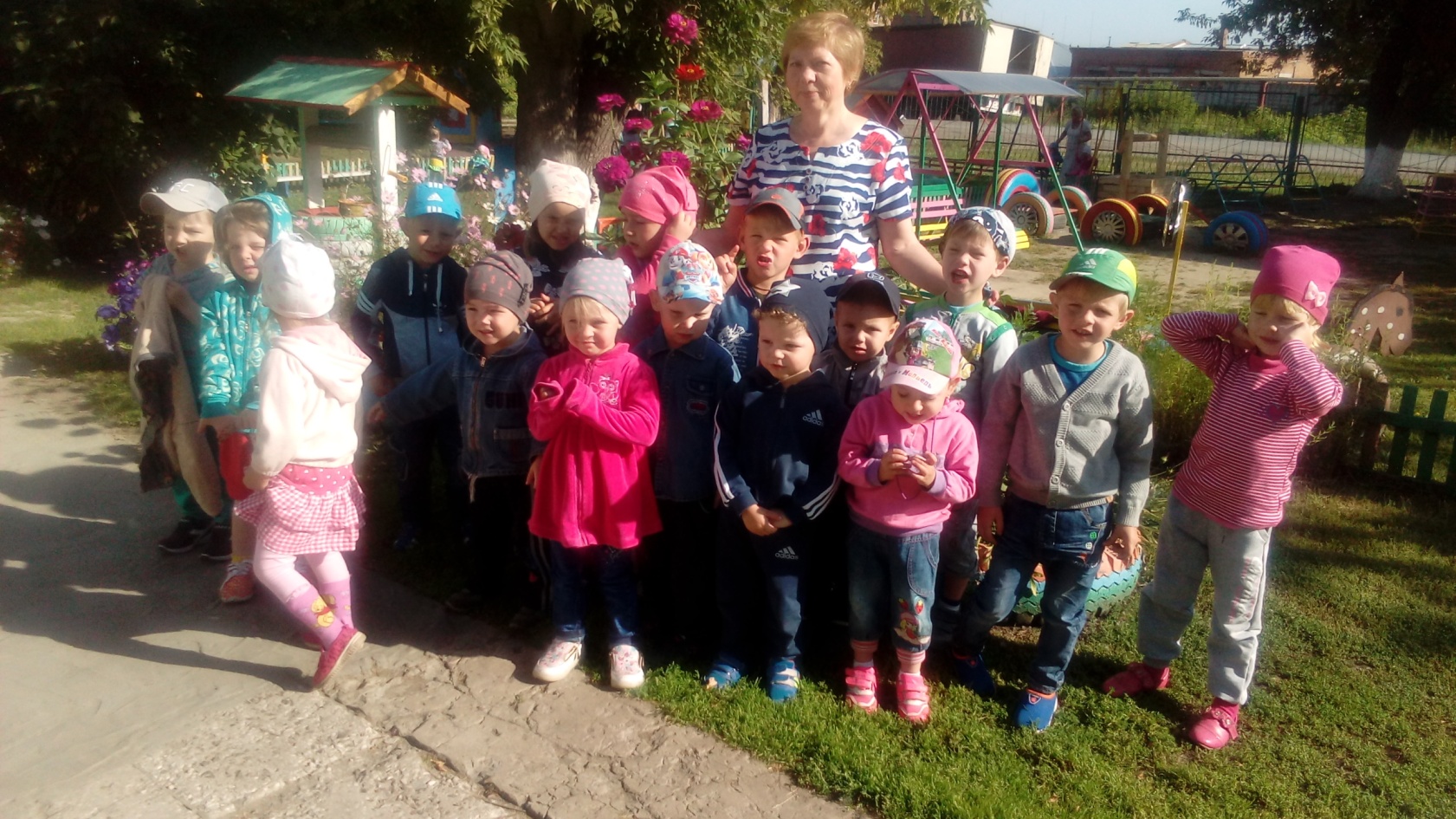 Реализуя образовательную область «Познавательное развитие», мы формируем первичные представления ребенка о себе, других людях, окружающем мире, о свойствах (форме, цвете, размере, материале), движении и покое, причинах и следствиях; о планете Земля, как общем доме людей, об особенностях природы, о смене времен года, о явлениях природы, о живой и не живой природе.
Познавательно-исследовательская деятельность:
Цель: формирование у дошкольников основных
ключевых компетенций, способность к 
исследовательскому типу мышления.
Задачи: 
-формировать предпосылки поисковой 
деятельности, интеллектуальной инициативы;
-развивать умения определять возможные 
методы решения проблемы с помощью 
взрослого, а затем и самостоятельно;
- формировать умения применять данные методы.
Основные требования к созданию предметно-развивающей среды
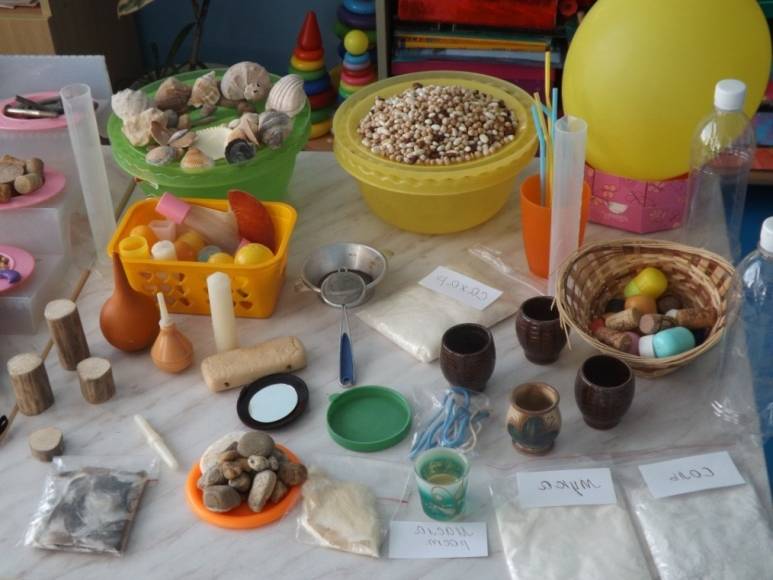 Безопасность
Гуманистическая направленность
Доступность 
Педагогическая целесообразность
Центры экспериментирования
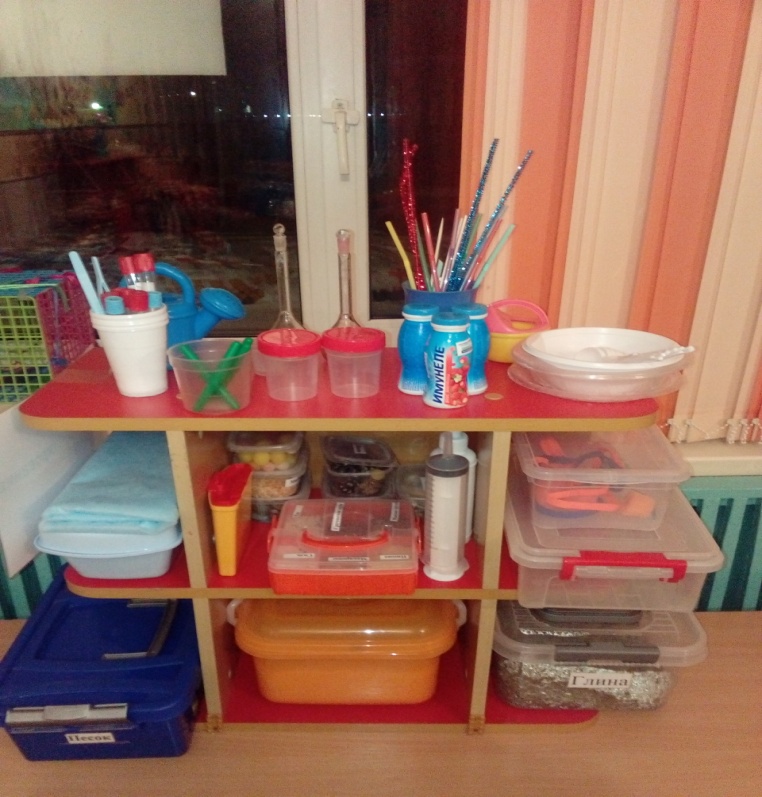 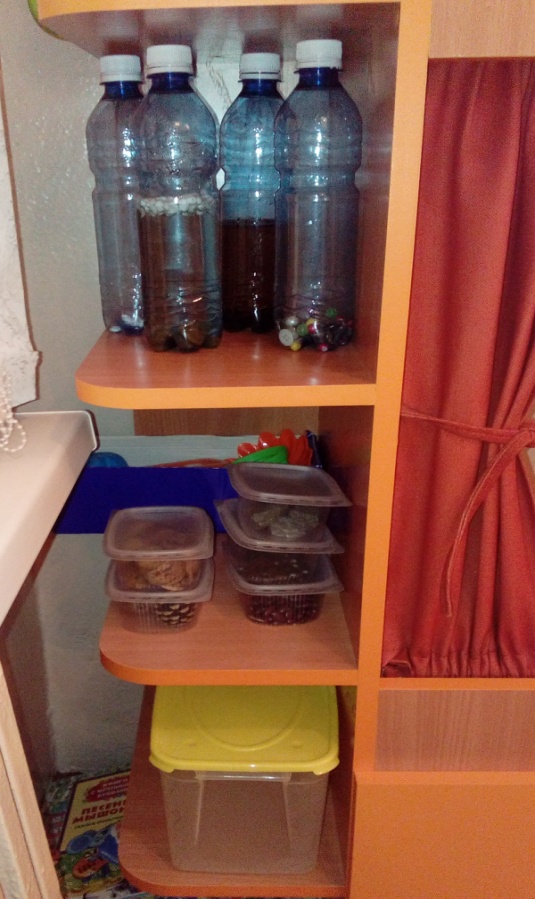 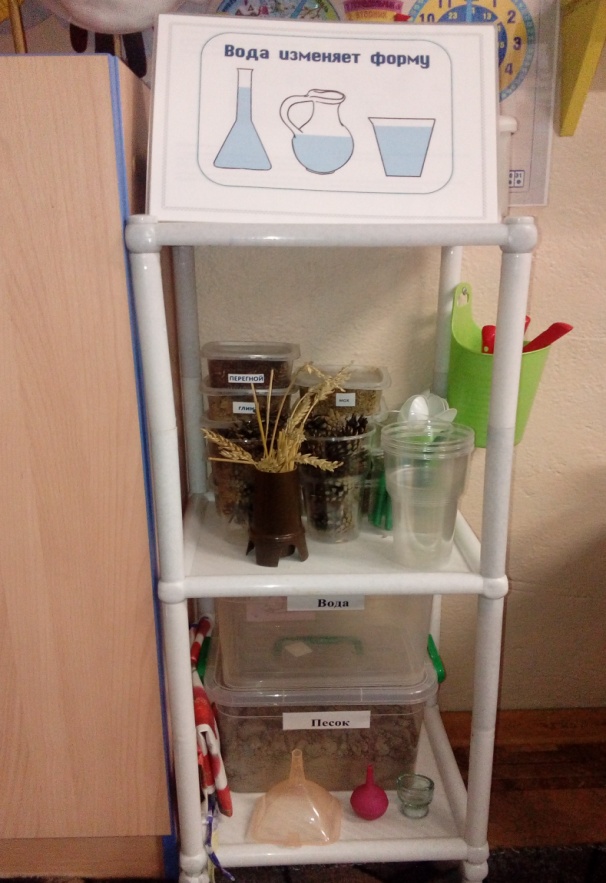 Опыты с водой, песком
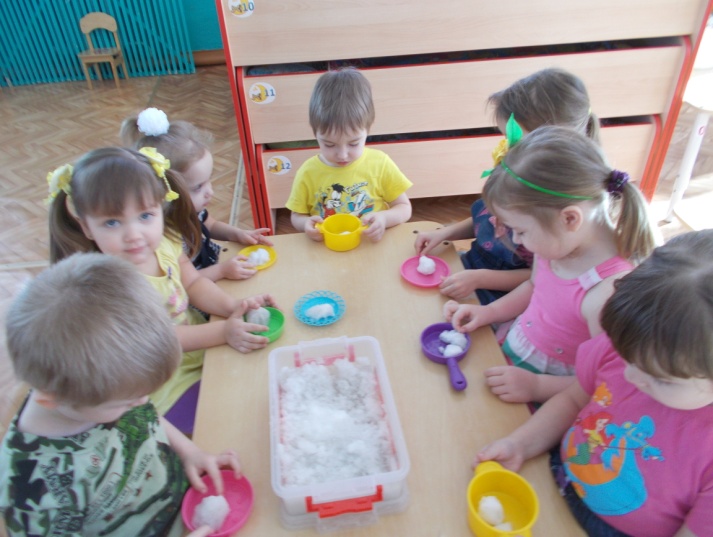 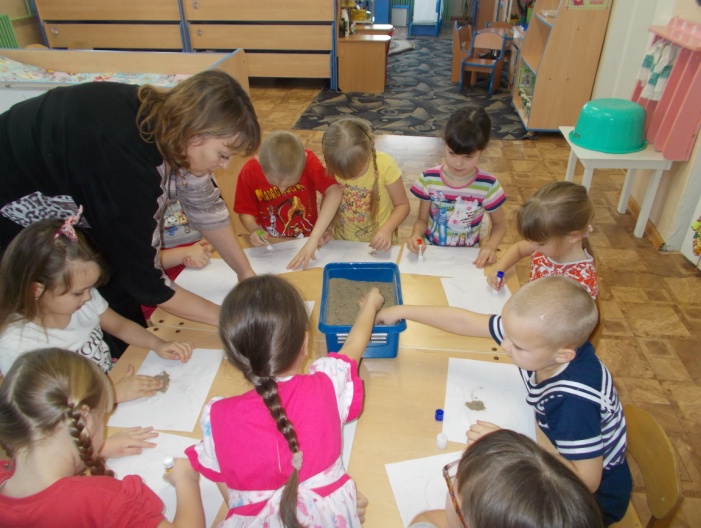 Наблюдения в природе
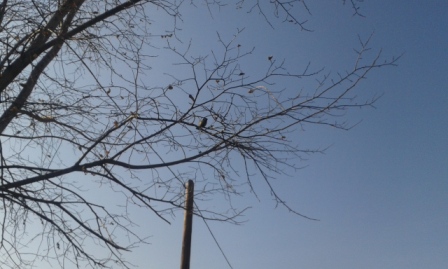 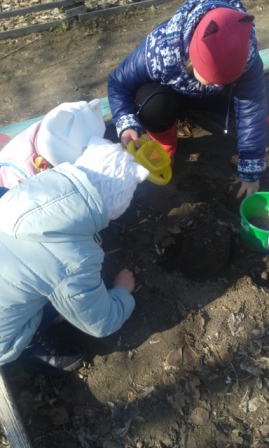 Посадка семян, выращивание растений.
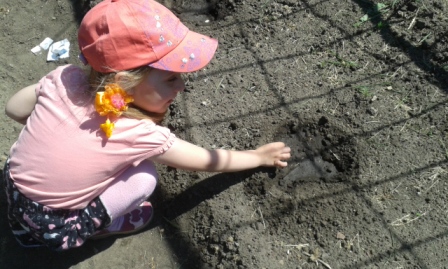 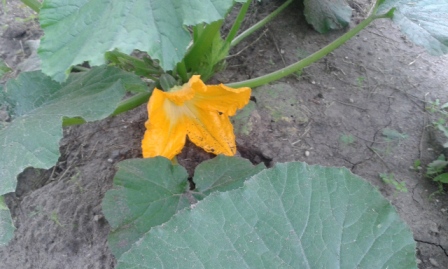 Посадка семян, выращивание растений.
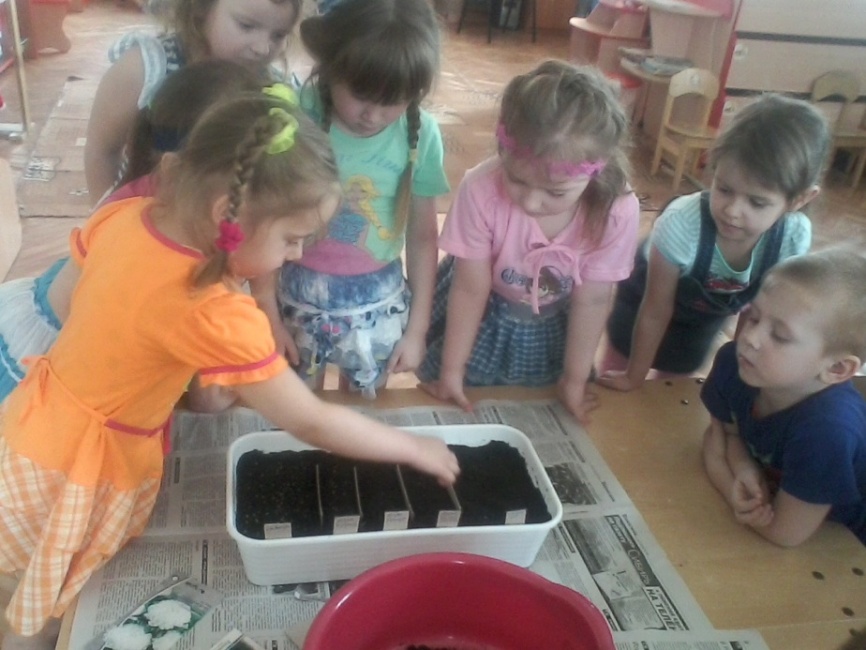 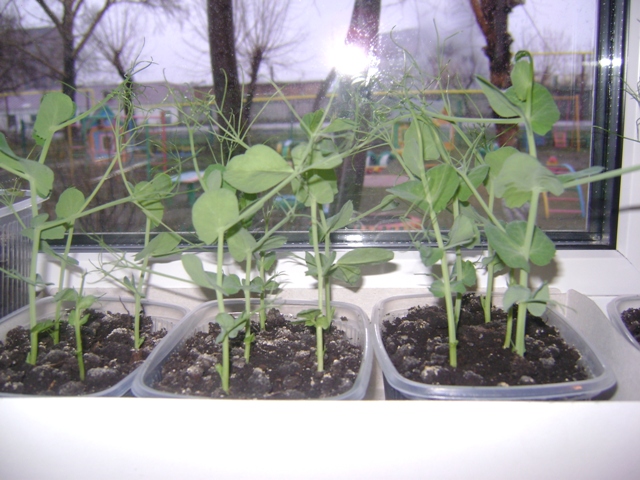 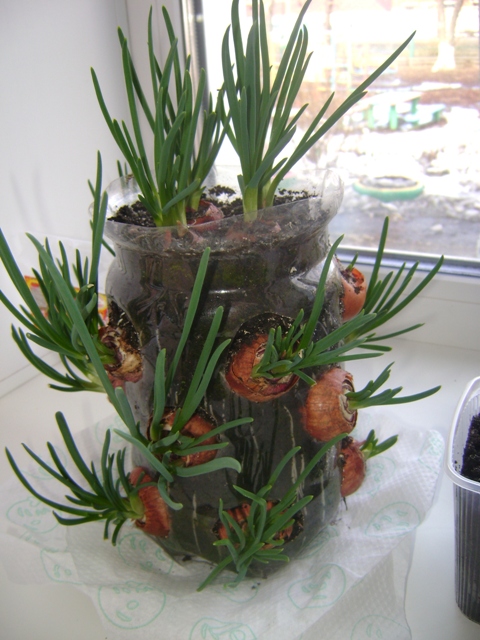 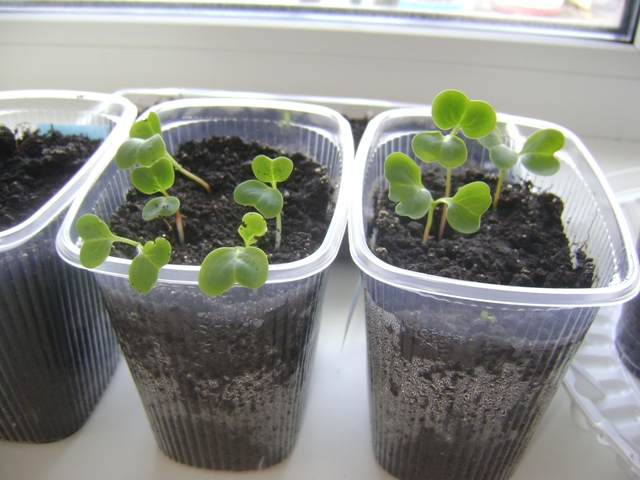 «Огород на окне»
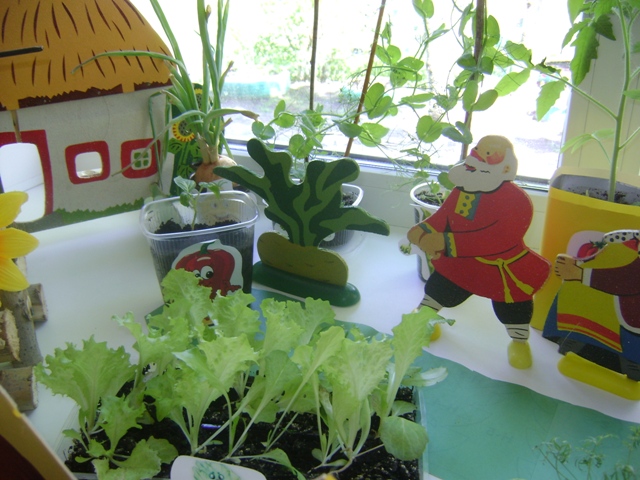 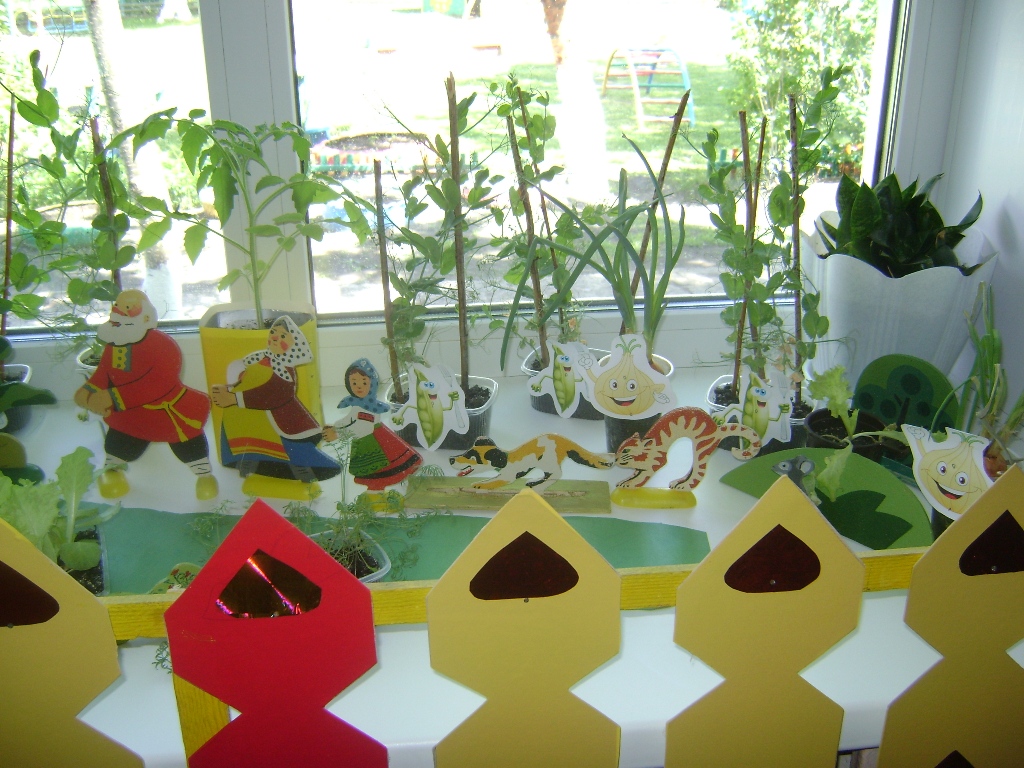 Опыты с воздухом
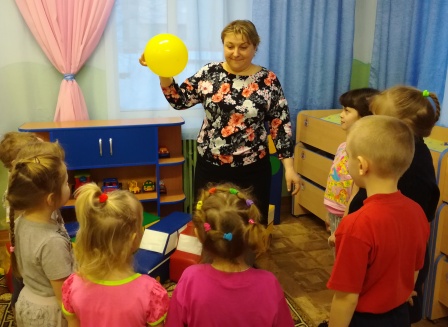 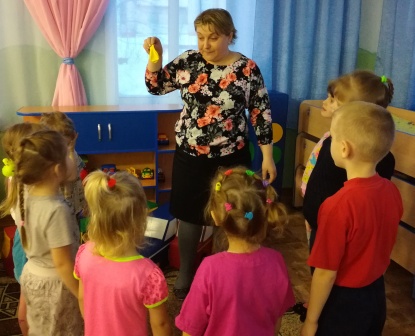 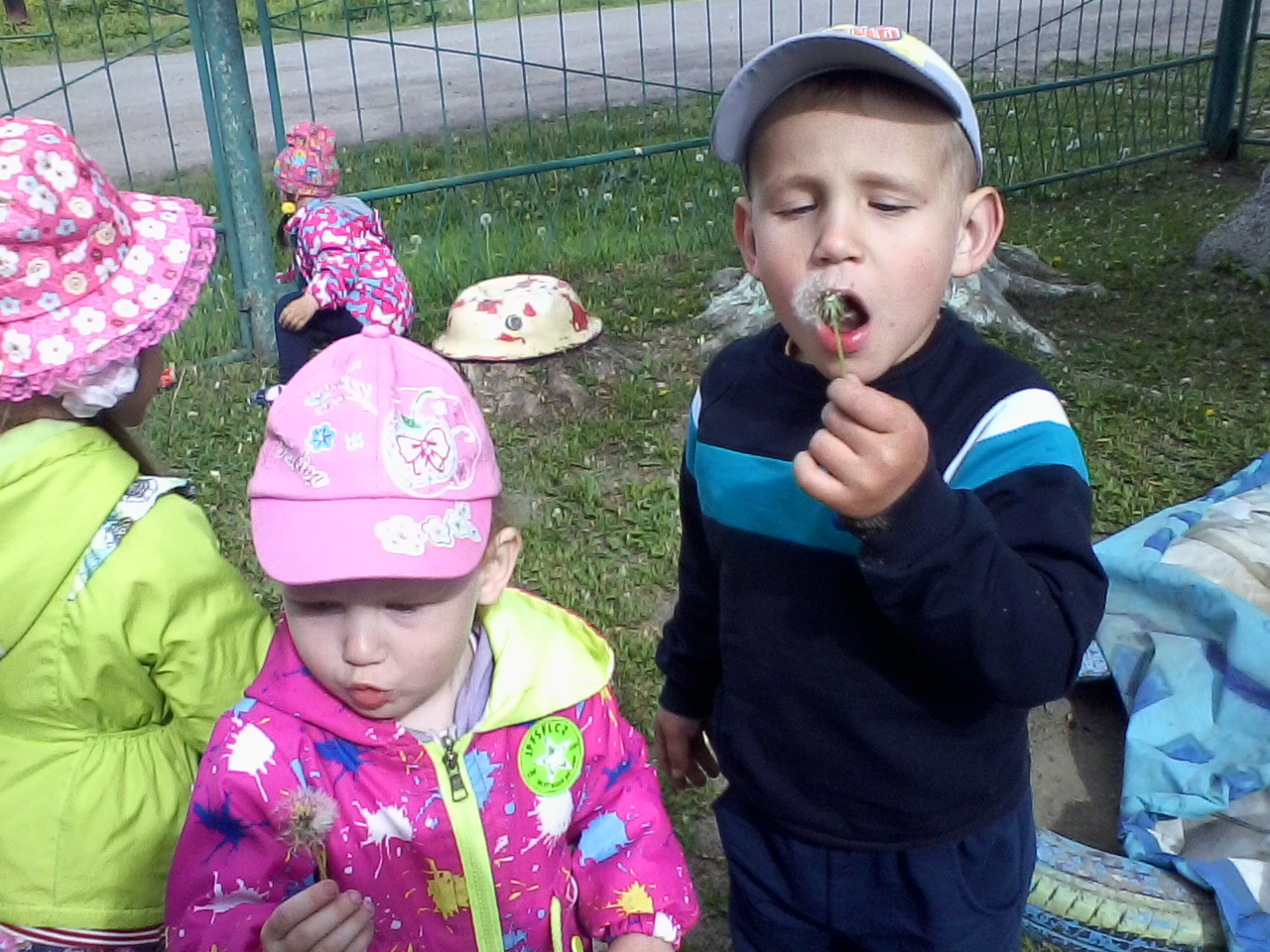 Дидактические игры. Лэпбук.
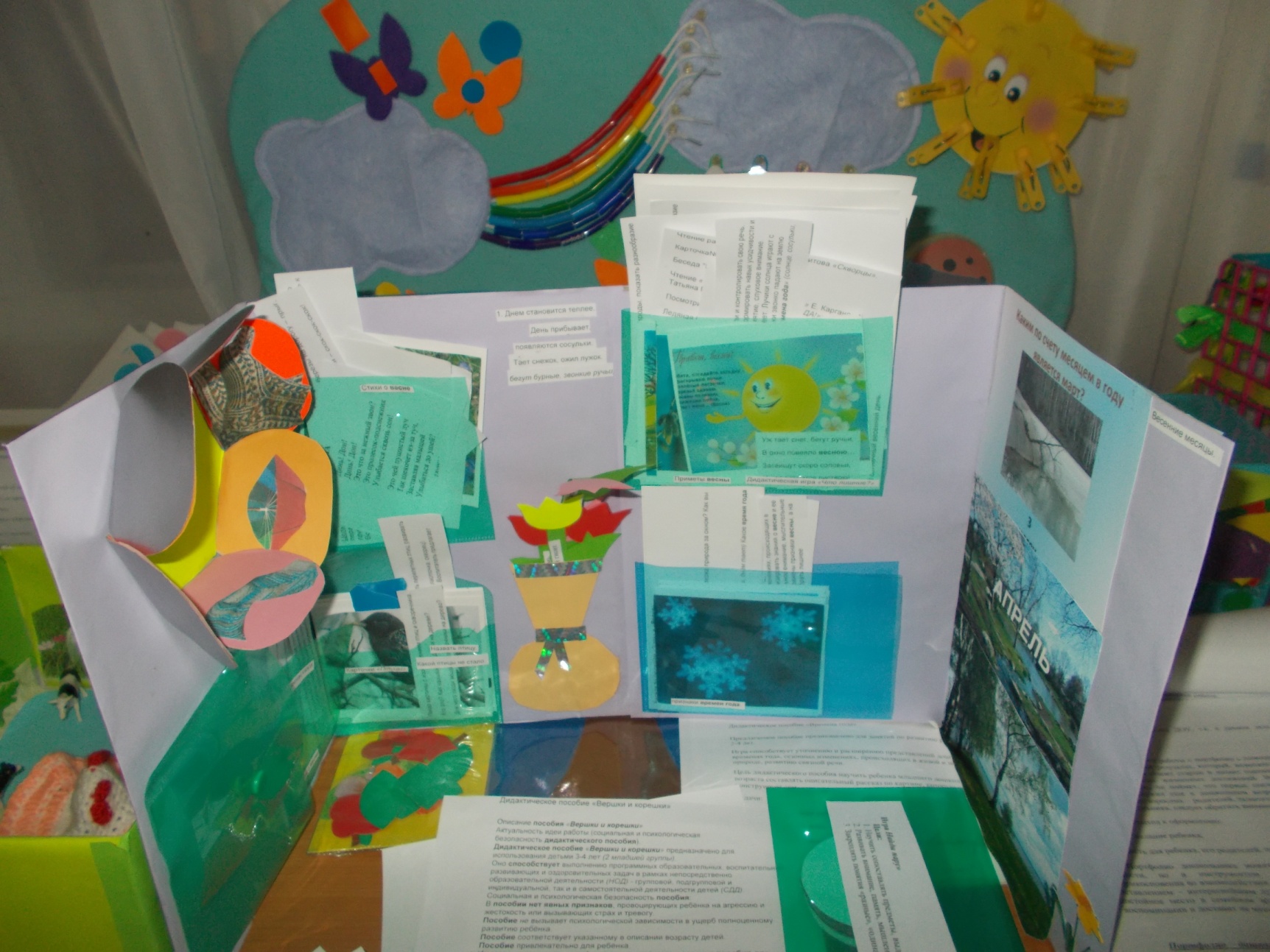 Дидактические игры.
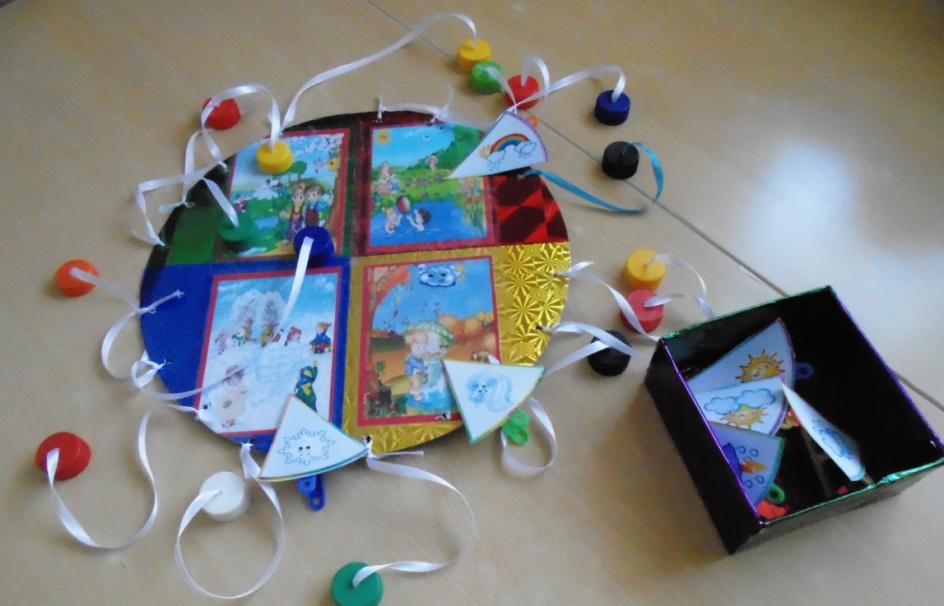 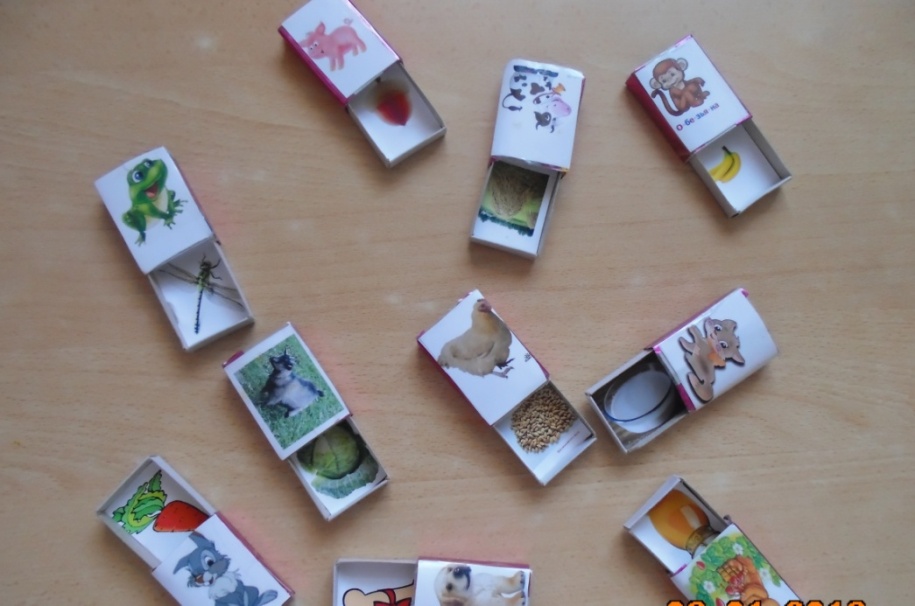 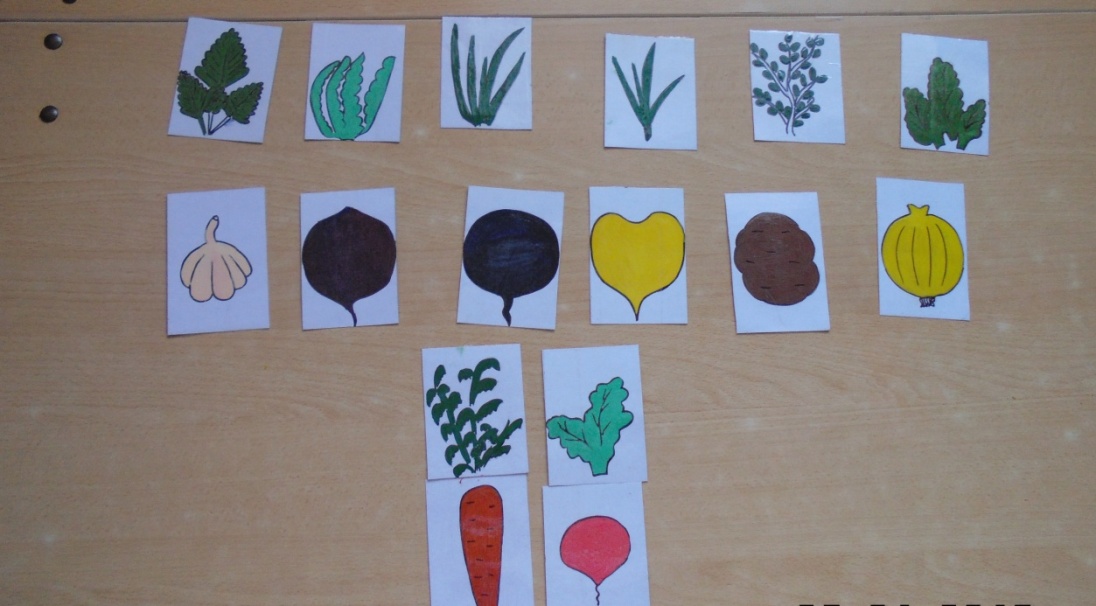 Для организации самостоятельной детской деятельности разработаны карточки-схемы проведения экспериментов.
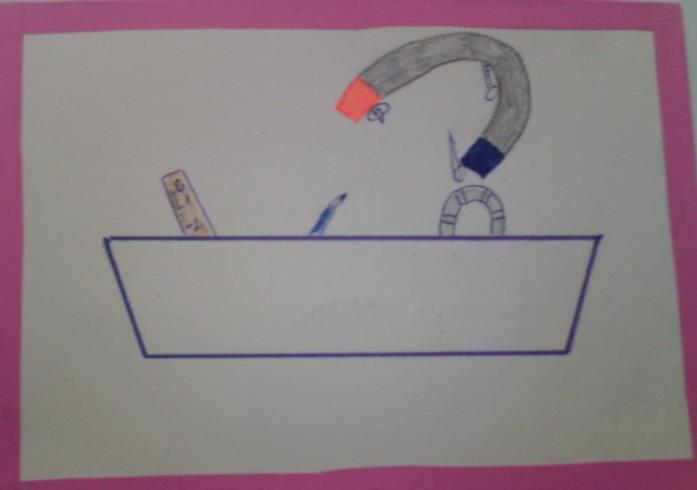 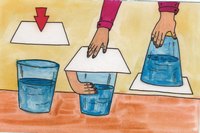 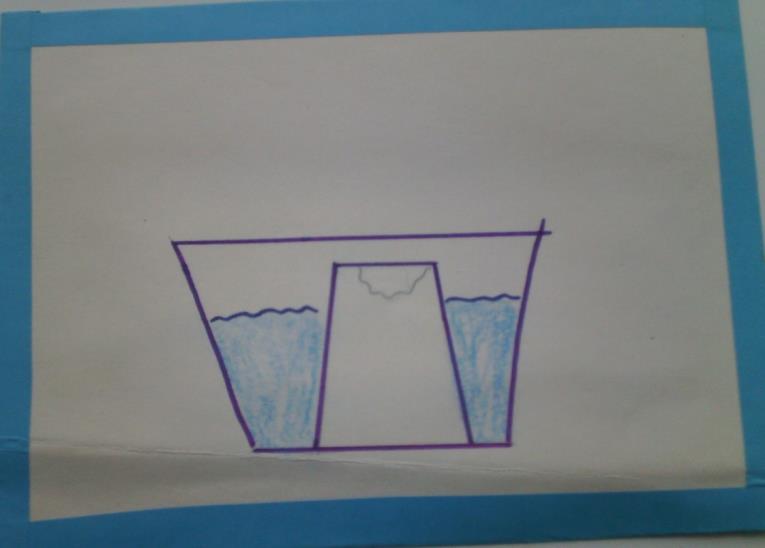 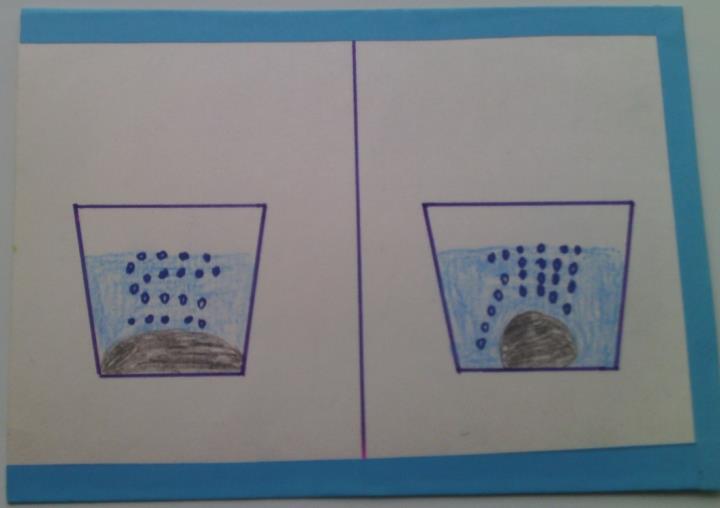 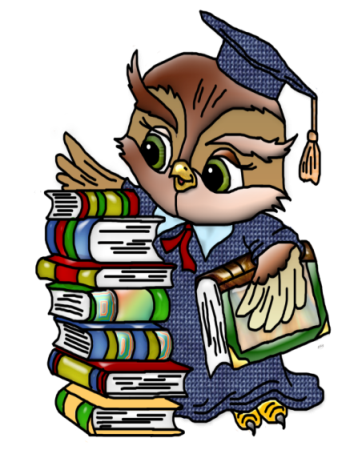 Взаимодействие с родителями
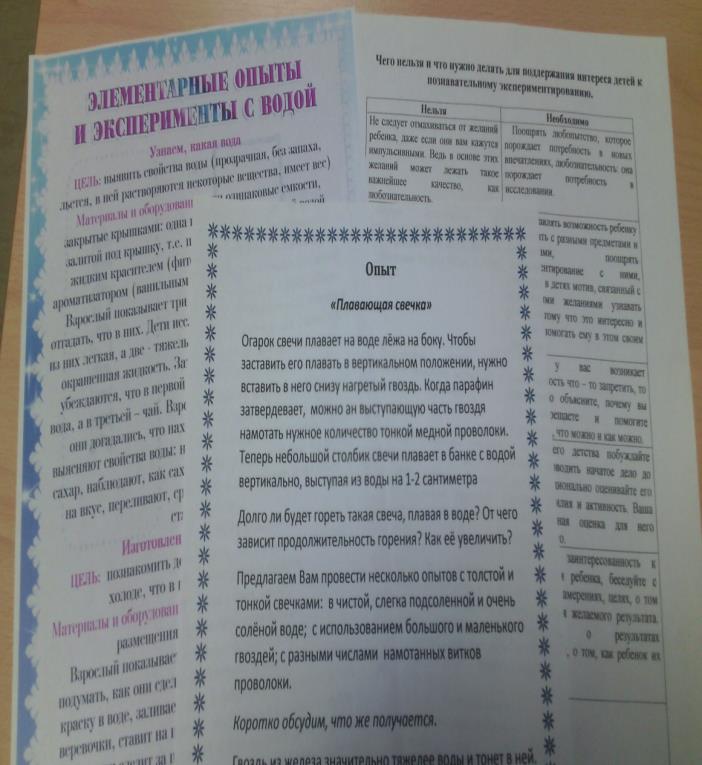 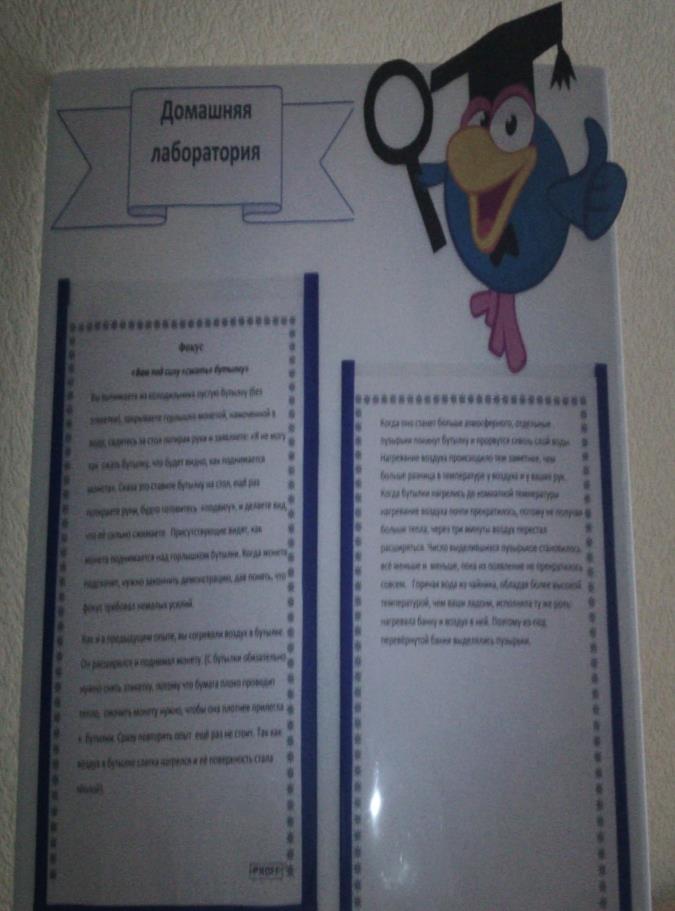 «Умейте открыть перед ребенком в окружающем мире что-то одно, но открыть так, чтобы кусочек жизни заиграл перед детьми всеми красками радуги. Оставляйте всегда что-то недосказанное, что бы ребенку захотелось еще раз возвратиться».
                                              В.А. Сухомлинский
Спасибо 
   за  внимание
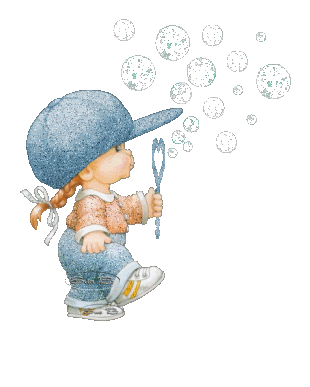 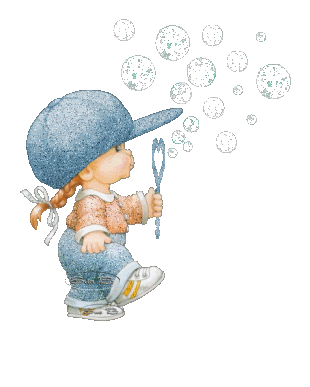